Pe Cha Ku Cha     Chit     Chat
Seeing 
Hearing
Doing
CLE
Community
participation

Disrupt
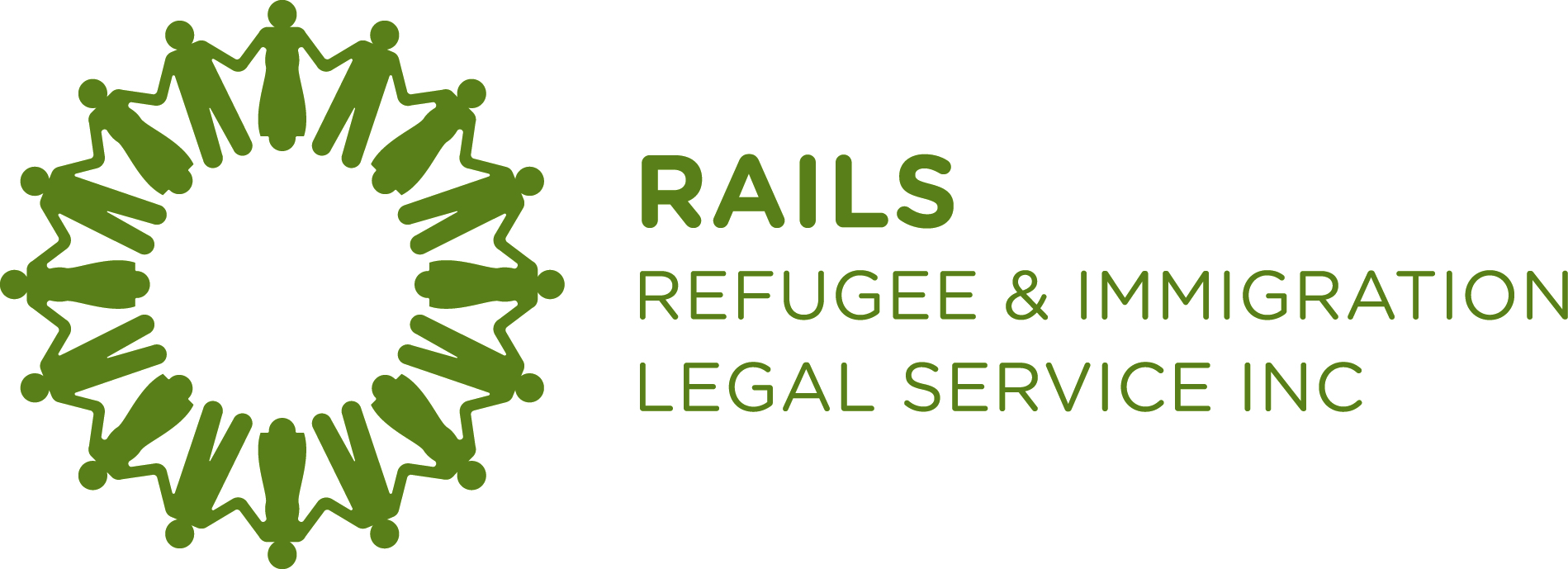 [Speaker Notes: Hi friends please join me on a journey
of RAILS legal education with refugee communities 

Participation  is a key
 to good CLE 
so lets start this chit chat with a cha cha 
Softly and Not too fast 

CHA CHA CHIT CHAT]
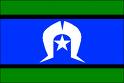 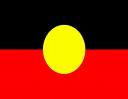 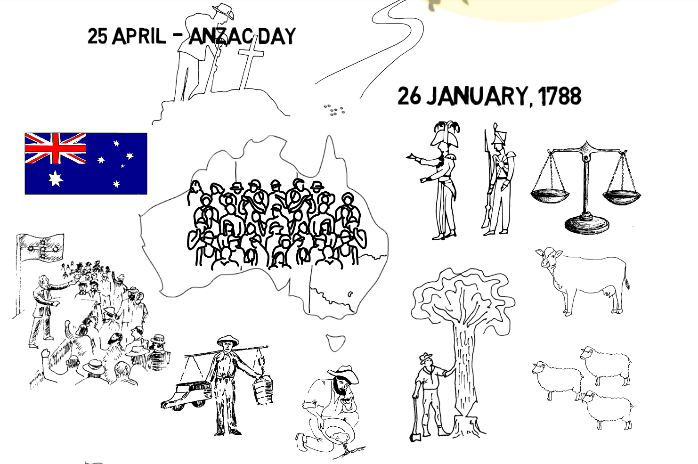 acknowledge

First 

Law 

Sacred
[Speaker Notes: AS Cha Cha Chit Chat  beat happening

First law of this land is Aboriginal law
For 50,000 years maybe many many more.
 Then Captain Cook took a look at this sacred South land.
Put a flag in the sand at Possession Island.
A few years later a fleet of tall ships  
sailed into Sydney with a mob of  convicts .
Britain planted their law, Arthur Phillip Governor.
Created a colony. Ignored the tribal law.]
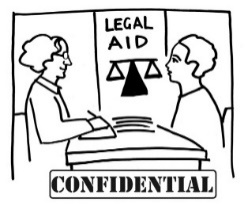 embed
key 
messages
where 
to get help
1300 651 188
Call Legal Aid before it’s too late
Confidential free advice
Lawyer’s there are very nice
[Speaker Notes: Now lets do some clapping on the 2 and 4
2  3  4     1  2  3  4 

1300 651 188 call Legal Aid before it’s too late
Confidential free advice
Lawyer’s there are very nice

I have students come up years later saying – hey you’re the 1300 651 Legal Aid rap]
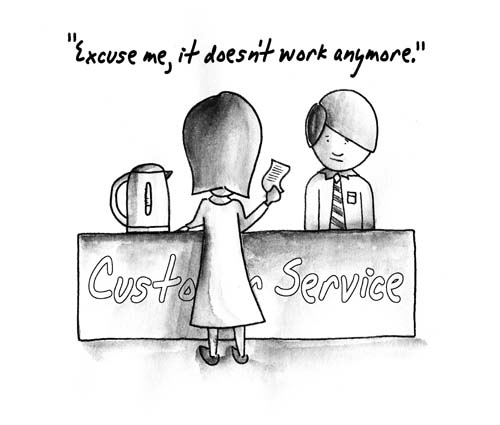 Learning to say it

      Rhythm
And
     Poetry
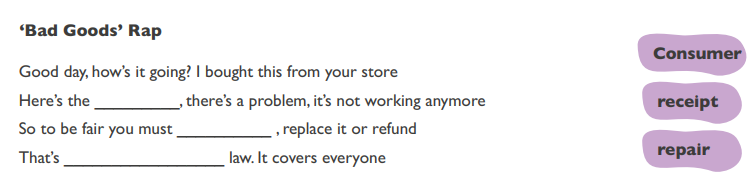 [Speaker Notes: Rhyming and repeating helps us remember
And gives confidence to say it 

- And it’s fun Wanna join me?

Good day, how’s it going?  I bought this from your store  
Here’s the receipt, there’s a problem, it’s not working anymore
 So to be fair you must repair, replace it or refund 
 That’s consumer law. It covers everyone


For many groups CLE is firstly about getting legal help
And learning to express your legal rights]
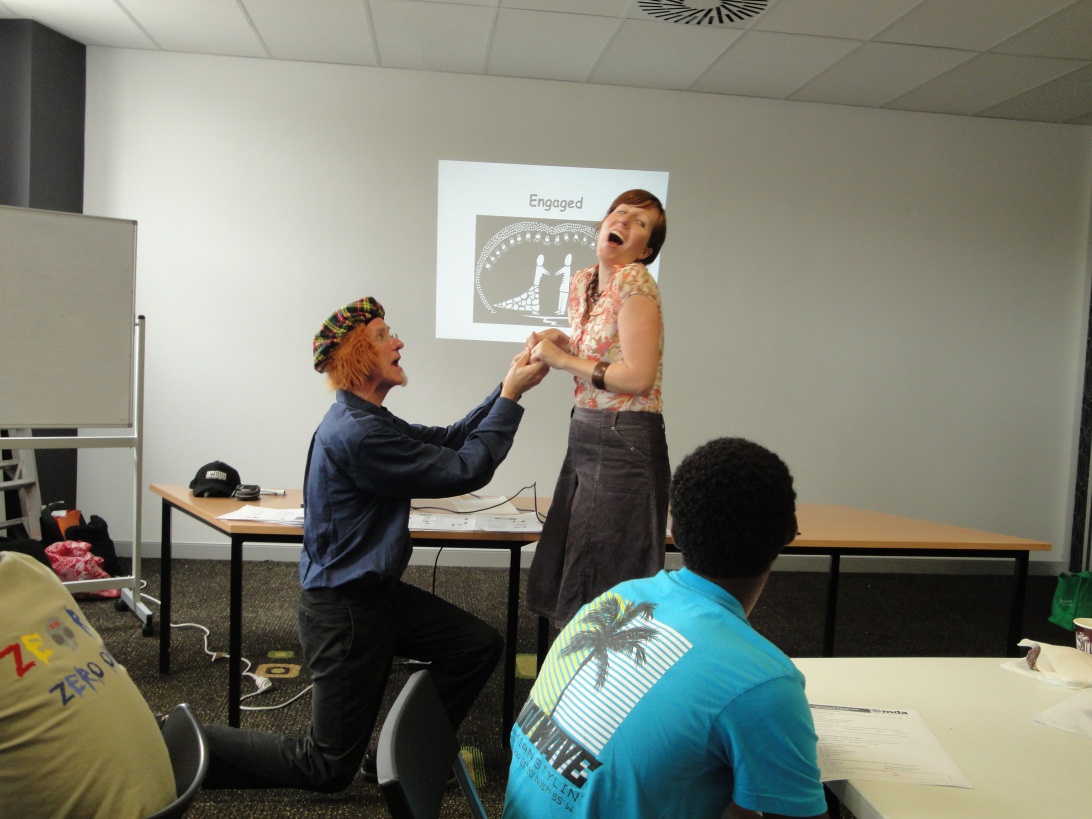 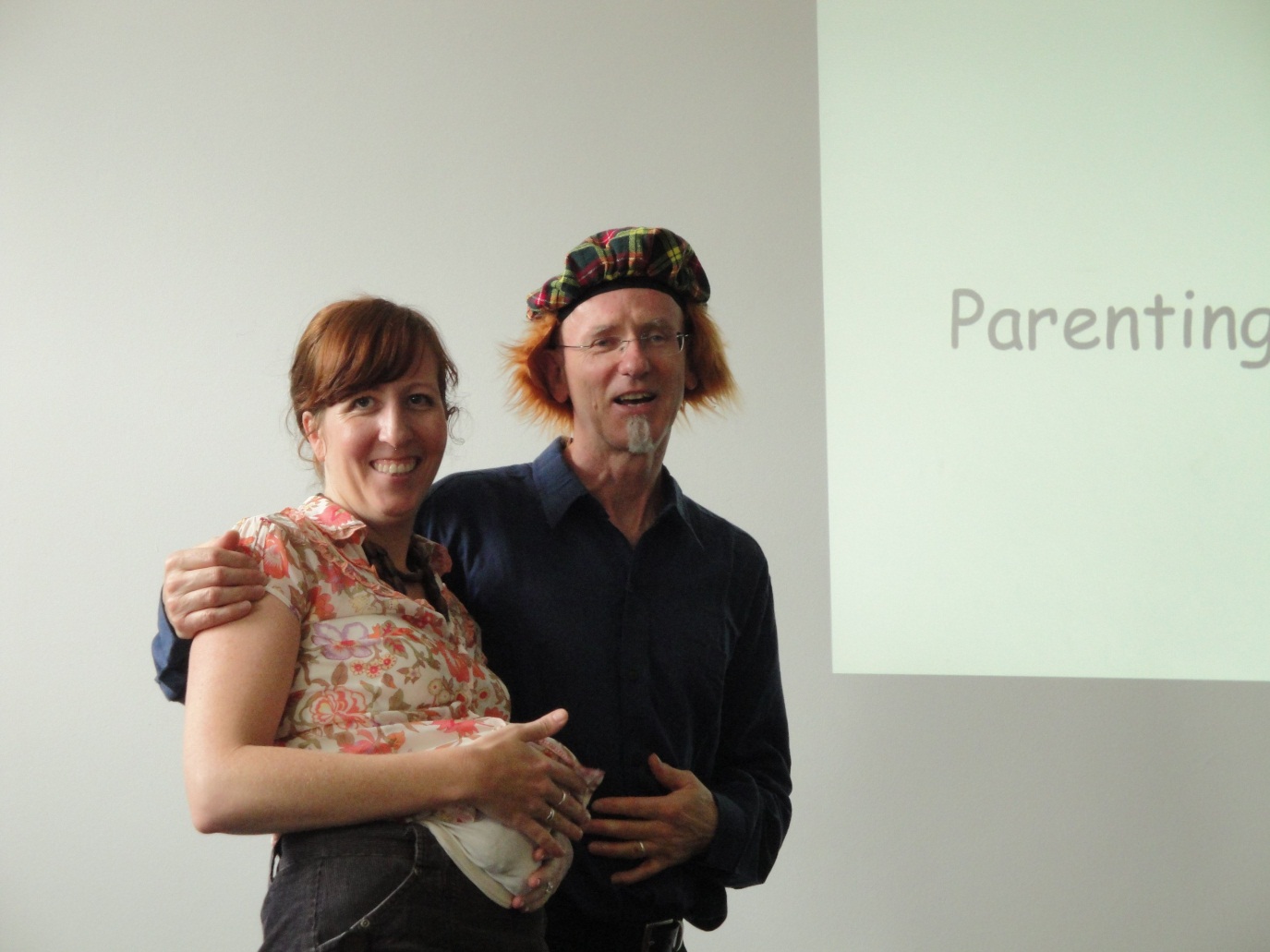 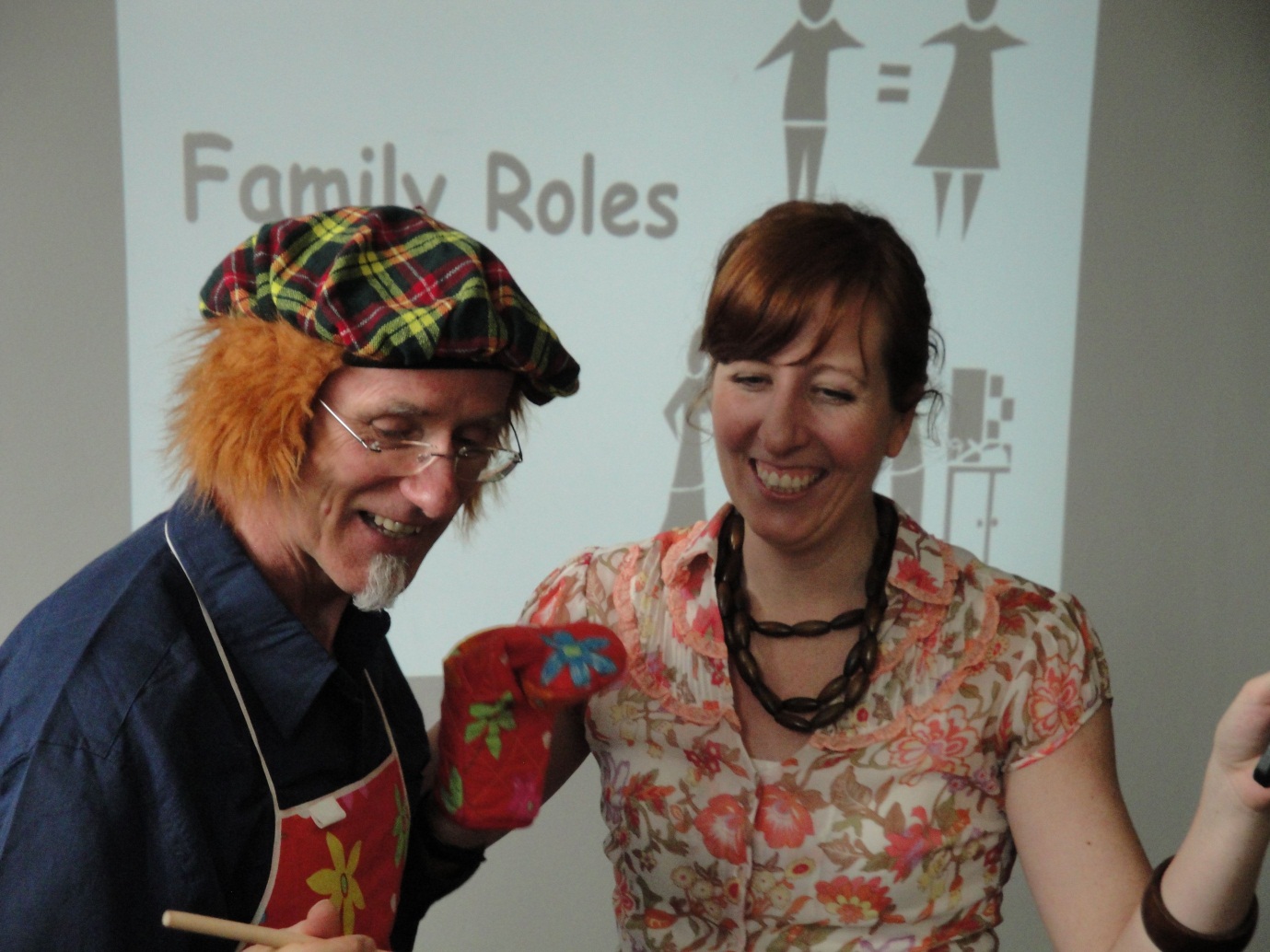 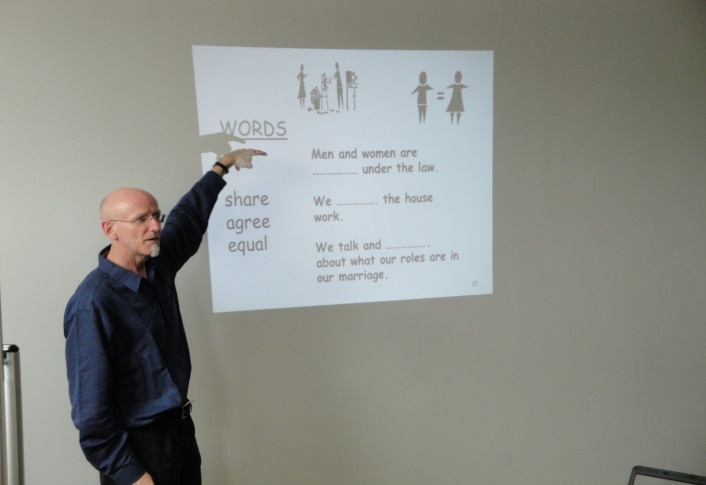 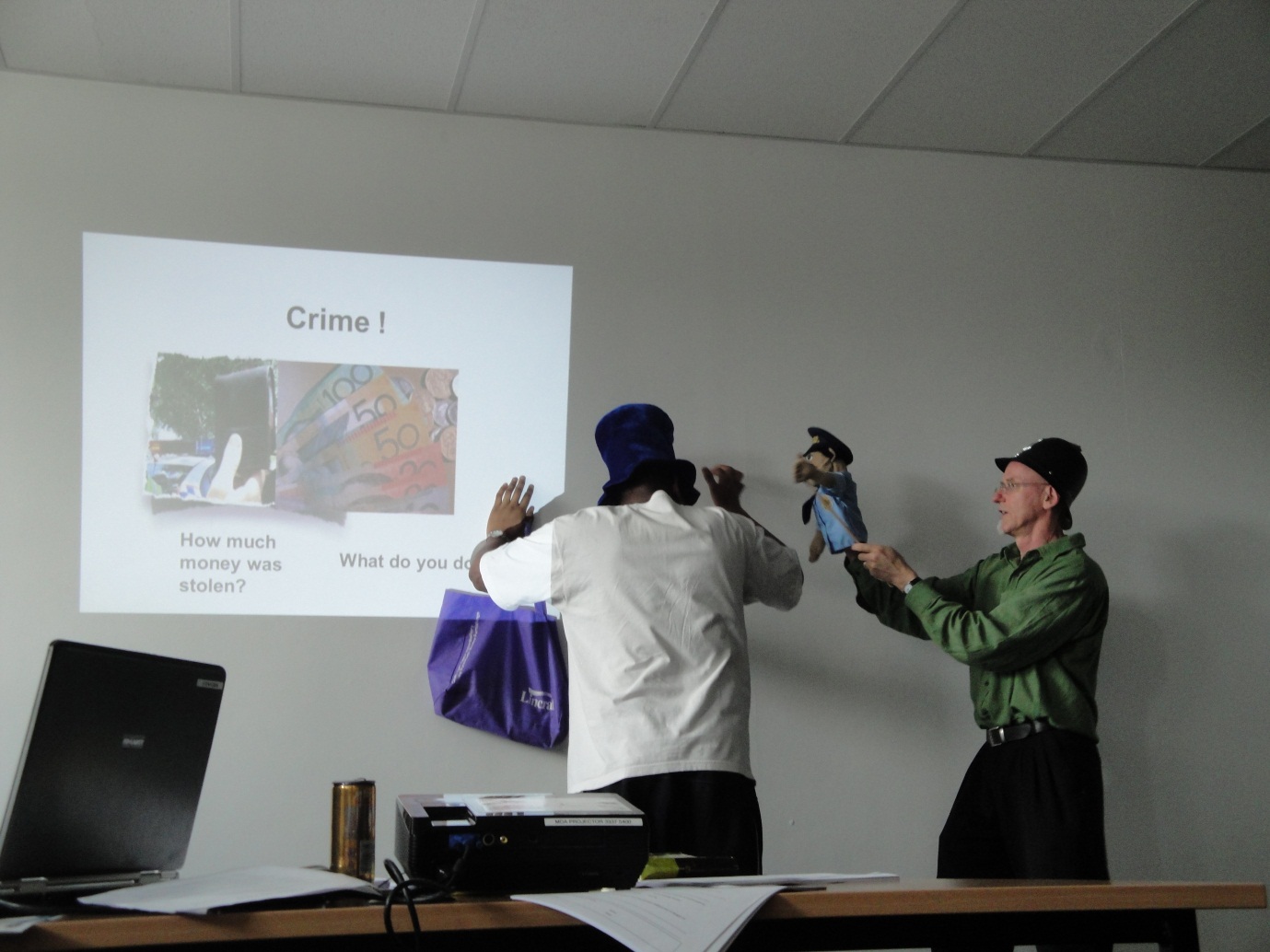 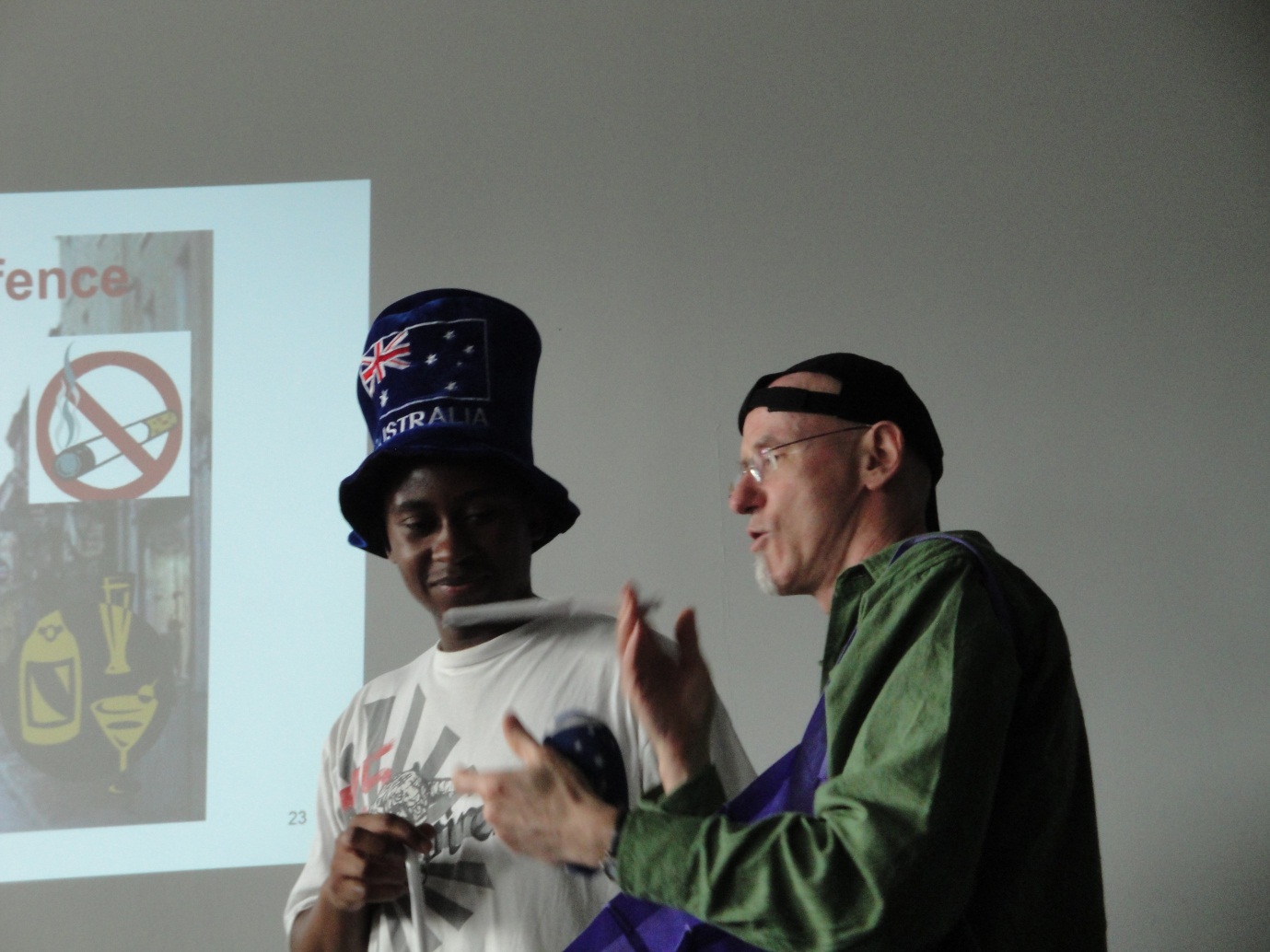 [Speaker Notes: Key concerns  for new communities are:
-  needing  to learn English 
 - and where culture clashes around family and law 

We found a good way to dialogue about sensitive info
Is to use story and drama 

Serious stuff is dealt with 
But in a fun way
and it’s memorable
.
Evaluations 6 months on – 
showed these types of workshops and their key messages 
were the ones most remembered]
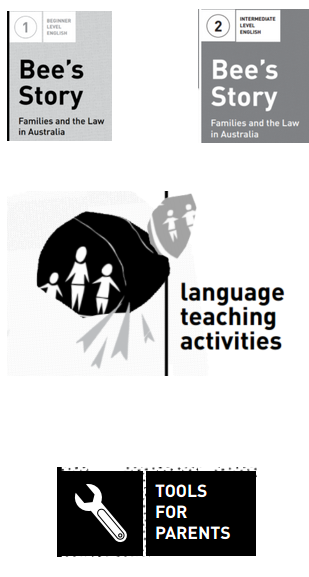 Go with 
the community
Collaborate
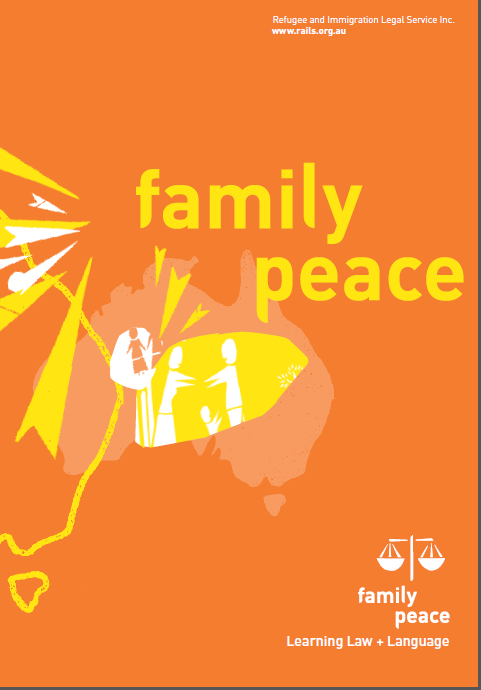 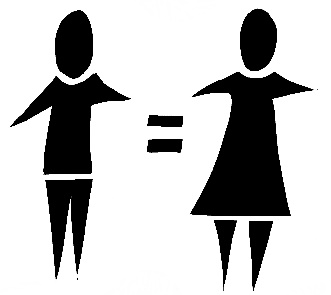 [Speaker Notes: We go where the communities are at - 
So we collaborated with TAFE  and ESL classes
to develop ‘Family Peace’
a language learning resource about family law
 with stories and  activities in different levels of English  
 
Used characters and images that were generic 

This was 2010  
before the excellent ‘What’s the law’ kit Legal Aid did for new arrivals
Family Peace is still used today]
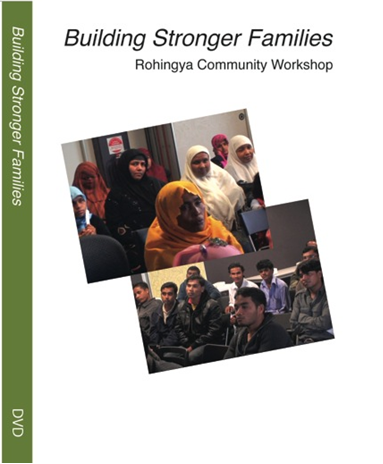 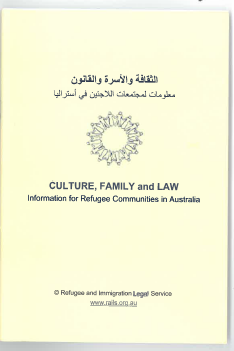 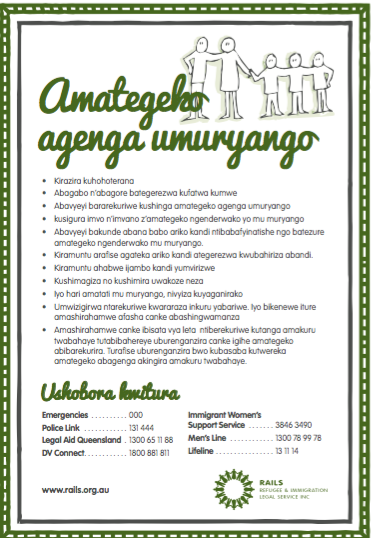 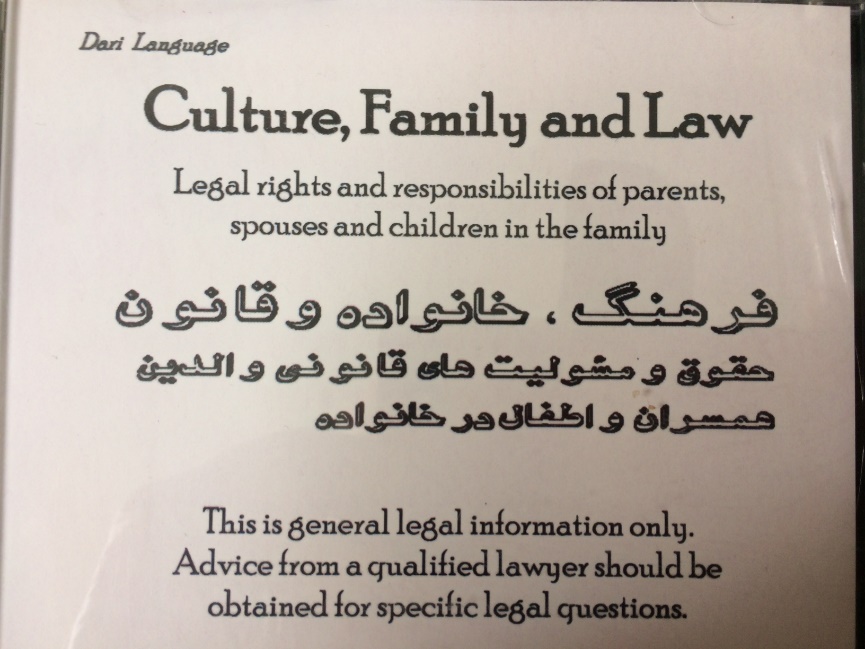 Respect Culture
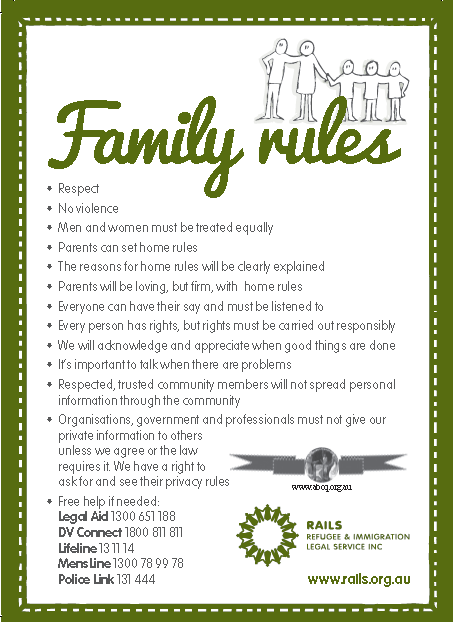 [Speaker Notes: Working on communities  key expressed needs
we developed more resources in their languages and English
 booklets, CD’s, videos,  fridge magnets

We went deeper and explored cultural differences
While being firm on the reasons behind human rights

For example, the Building Stronger families video came from workshops 
with the entire Brisbane Rohingya community
And a respected Islamic scholar 

We learnt to badge things positively -   Frame It as Stronger Families rather than DV 

.]
consumer,
 rent,  
credit, debt, neighbour disputes, 
cars, 
admin review, bullying, discrimination  harassment
police
courts
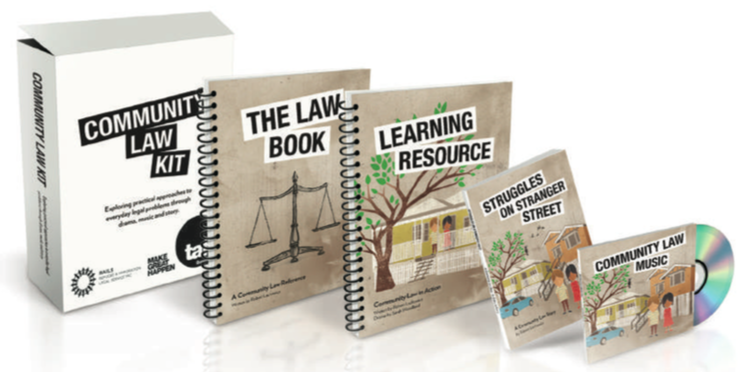 [Speaker Notes: Then we deepened our collaboration with TAFE 
And in partnership  with Griffith School of Applied Theatre
we developed a  story and drama based resource
 
Exploring all everyday legal problems -

We learn through drama and dialogue 
what to do, say and write 
to assert rights, prevent problems and get help when needed. 

 Information is made generic enough to be longer lasting and to apply nationally.

We planned to mentor TAFE teachers in drama techniques. 
But there was no funding 

TAFE still selling it.]
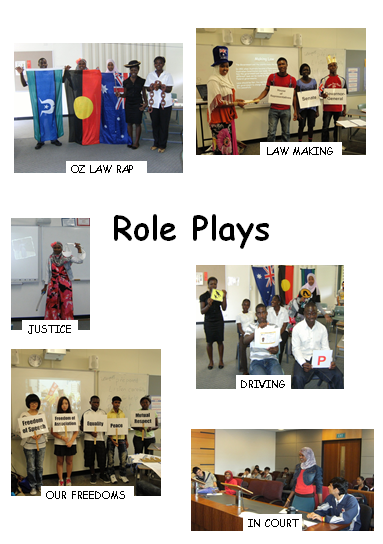 [Speaker Notes: We’ve worked intensively with youth -  
started at  Milpera, an intensive language transition school – 10 years ago
For new arrivals going into secondary school

and worked at other ESL schools

We started with spending more time on legal system principles
 but feedback was to make it more practical, so we reshaped the program

We used role play  and began to develop jingles for legal messages]
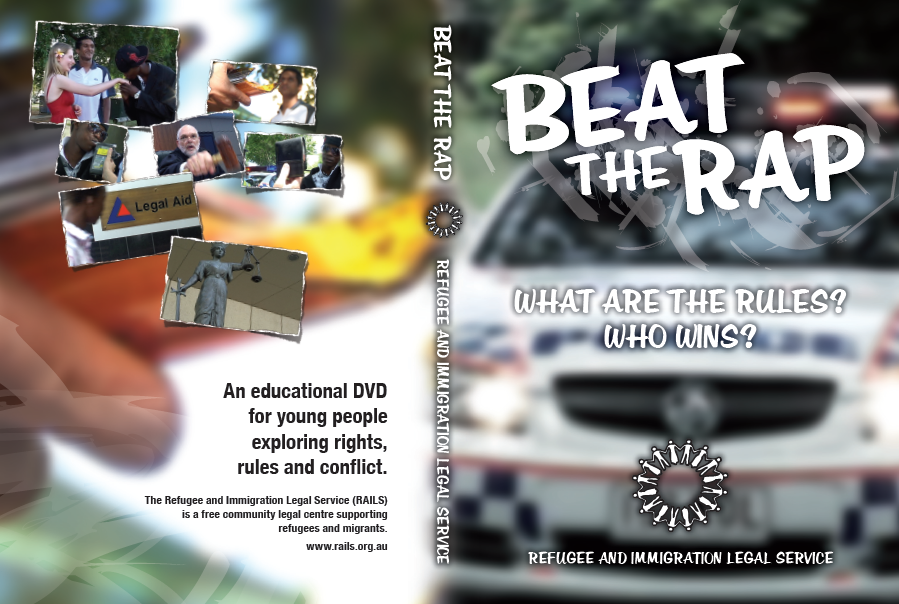 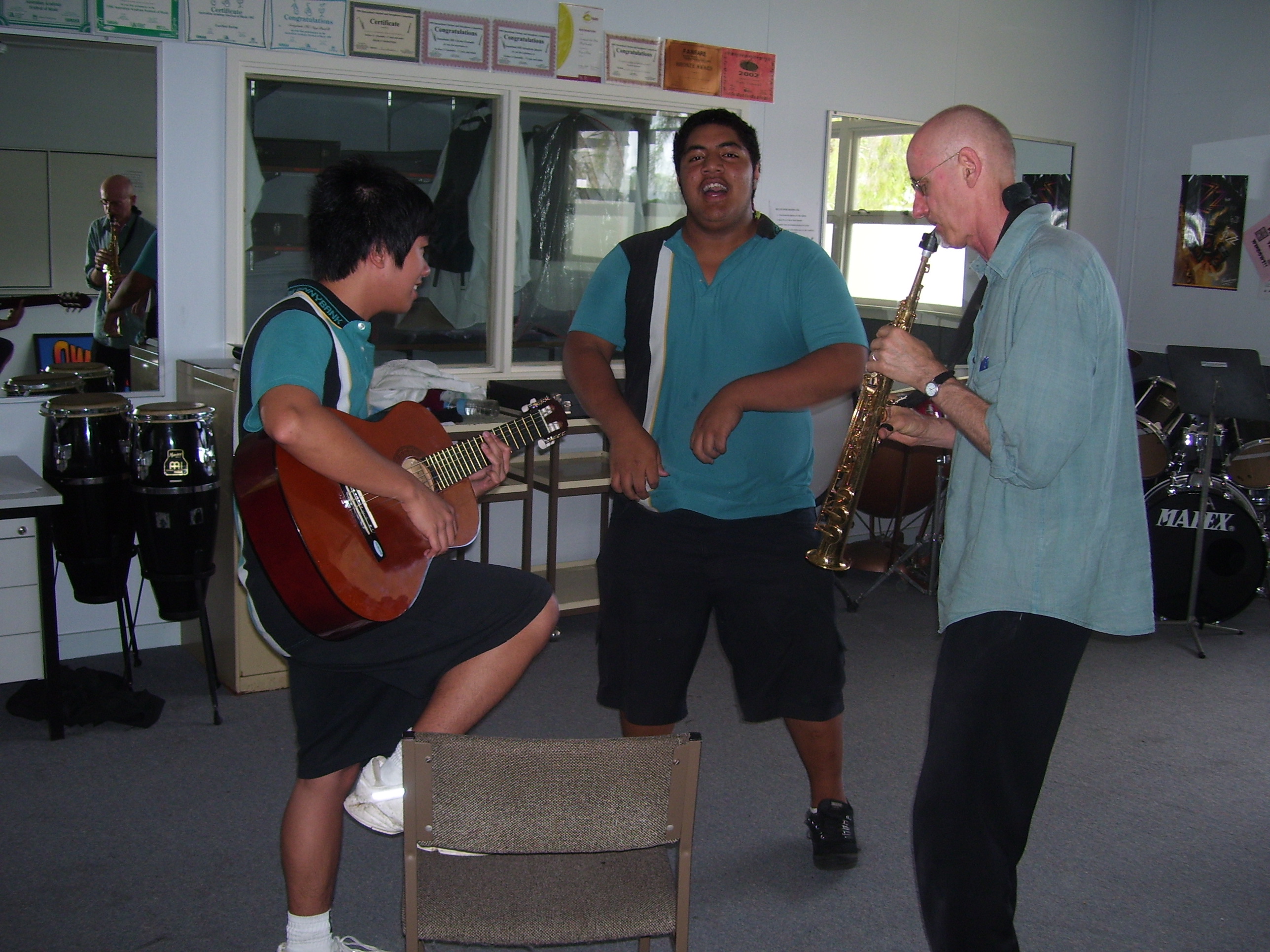 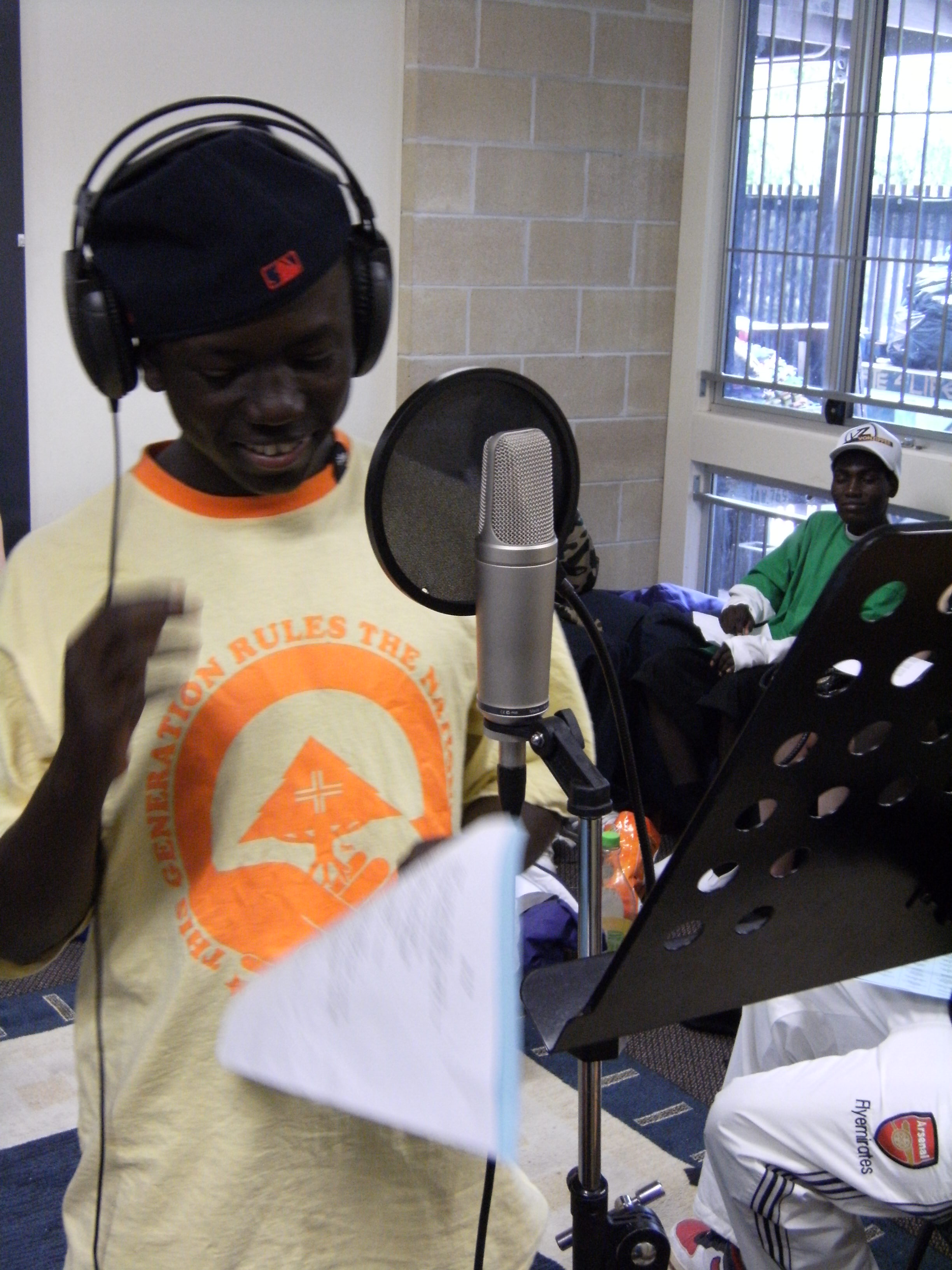 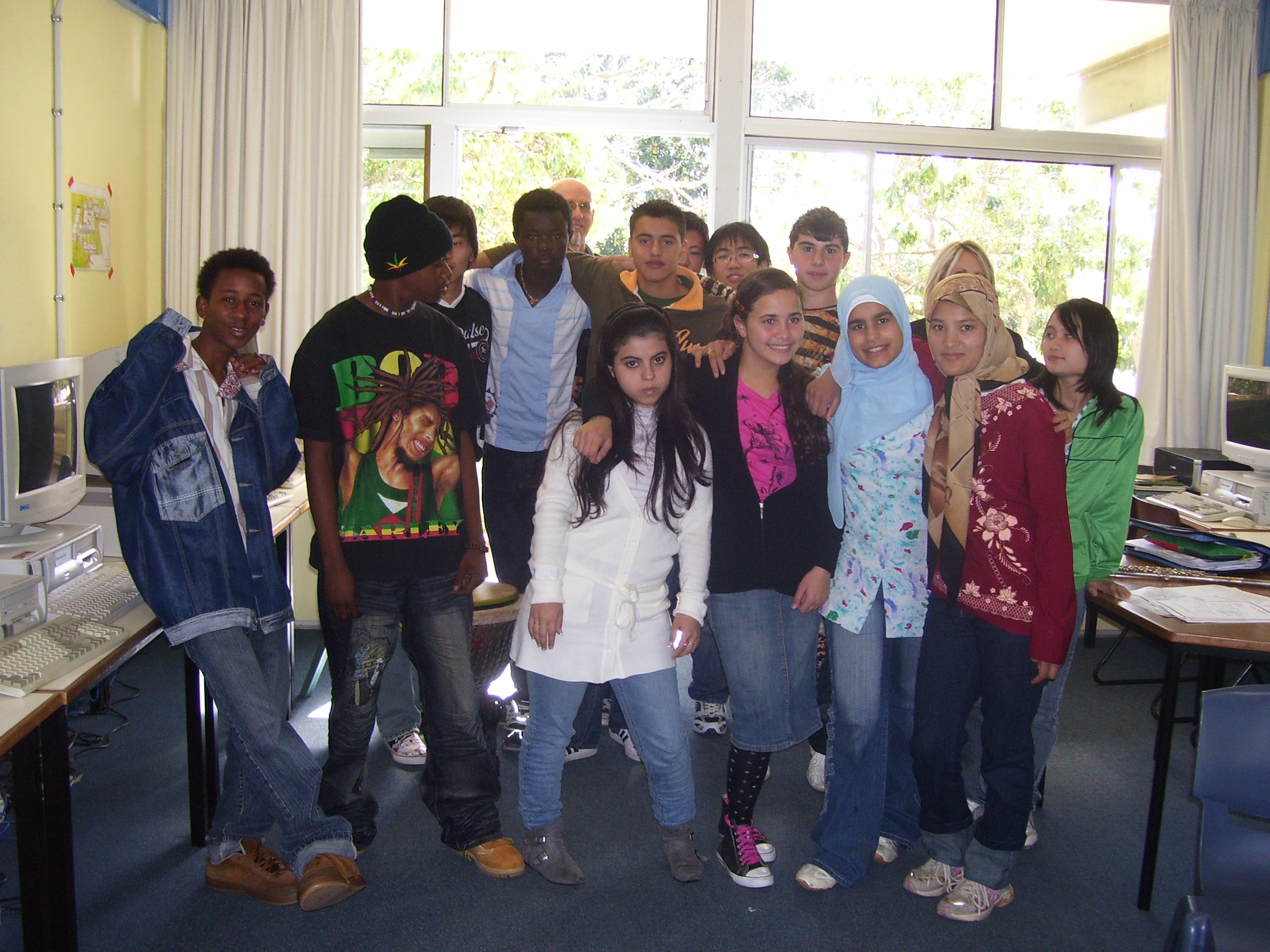 [Speaker Notes: With Milpera and other ESL schools in Bribane we developed Beat the rap  - a DVD
 of  3 songs a 15 minute music video about rules, relationships. 
and rights and responsibilities with police and courts 

There’s no dialogue in the movie – the  images show the messages  - like a mime almost. 
The songs are background, but have key messages too

That video still has students glued to a story of romance, jealousy and conflict
 and a court drama


“Peace Keeper  Fighting Violence and Beat the Rap
.]
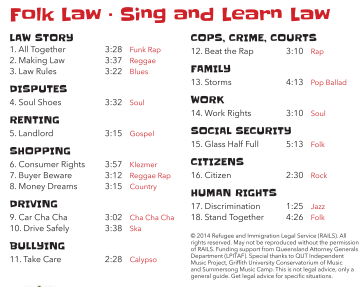 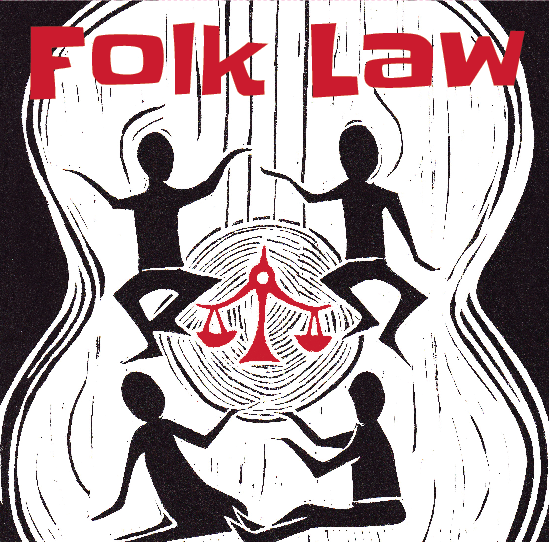 ’
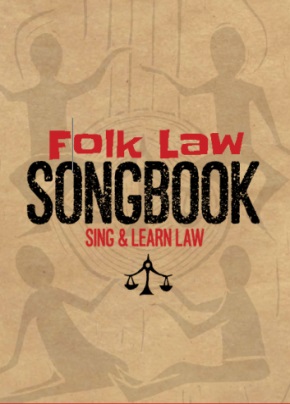 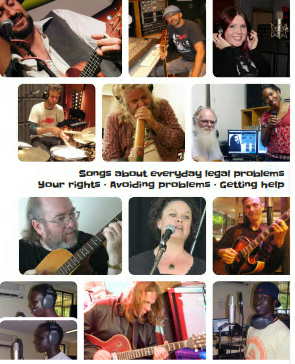 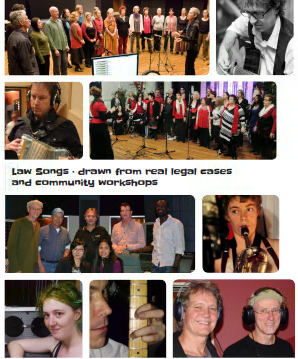 [Speaker Notes: Folk Law CD helps us sing, and learn about everyday legal problem

Folk Law – was huge collaboration -  
18 original songs – in a range of popular music styles.
Plus a Songbook with music charts and info on how to play ukulele
The songs are catchy and easy to play 

Music is at the heart of culture.  It passes on stories, 
it promotes language learning, memory and self-expression. 
Music nourishes the soul. It allows us to share, and helps us unite.

------]
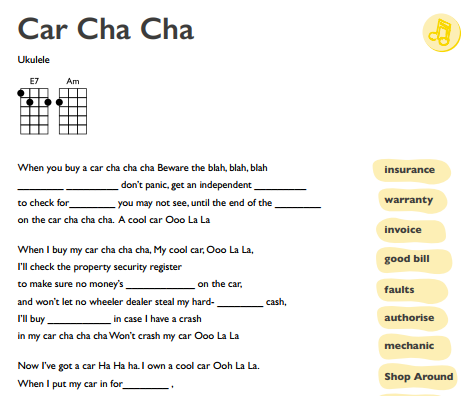 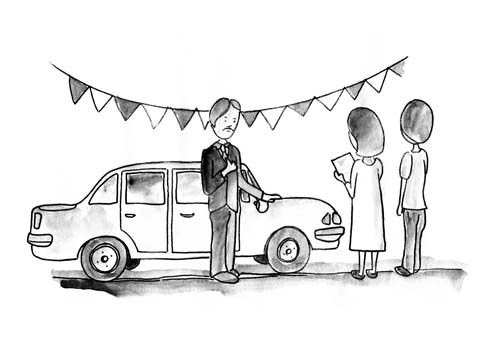 Singing
Writing
[Speaker Notes: (GET UKE) 
students sing along and learn language
In keeping with Pecha Kucha Cha Cha 
– lets to a bit of Car Cha Cha]
Haiku
575 syllables
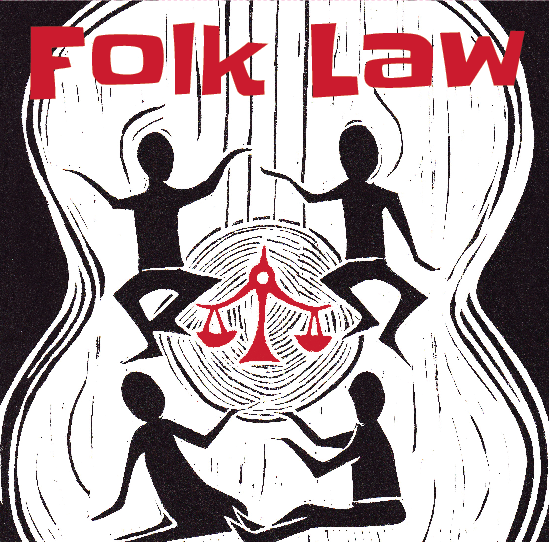 Learn it 
in your
body
Discrimination   
   Ignorance and prejudice
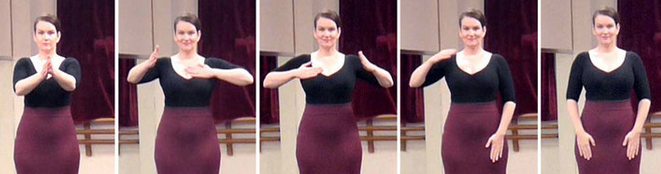 1                  2                    3                4                 5
[Speaker Notes: further in keeping with Japanese theme
Lets learn  a Haiku ( poem of 5 7 5 syllables)]
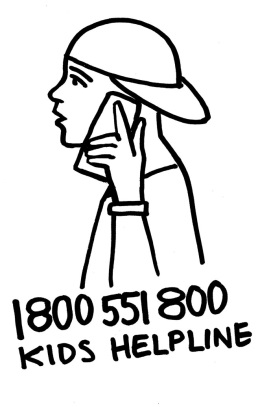 BEAT BOXING

Sup Sup?  Check
Sup tin up?  Check
No problem too big No Problem too small
Got worries? Give Kids Help Line a call
if you're under 25 eighteen hundred fifty five eighteen hundred . Uhh
is the number to dial to get support for a while1800 55 1800
[Speaker Notes: And our Jingle raps with young people got more complex

Try it out - - RED is the emphasis

Added beat boxing]
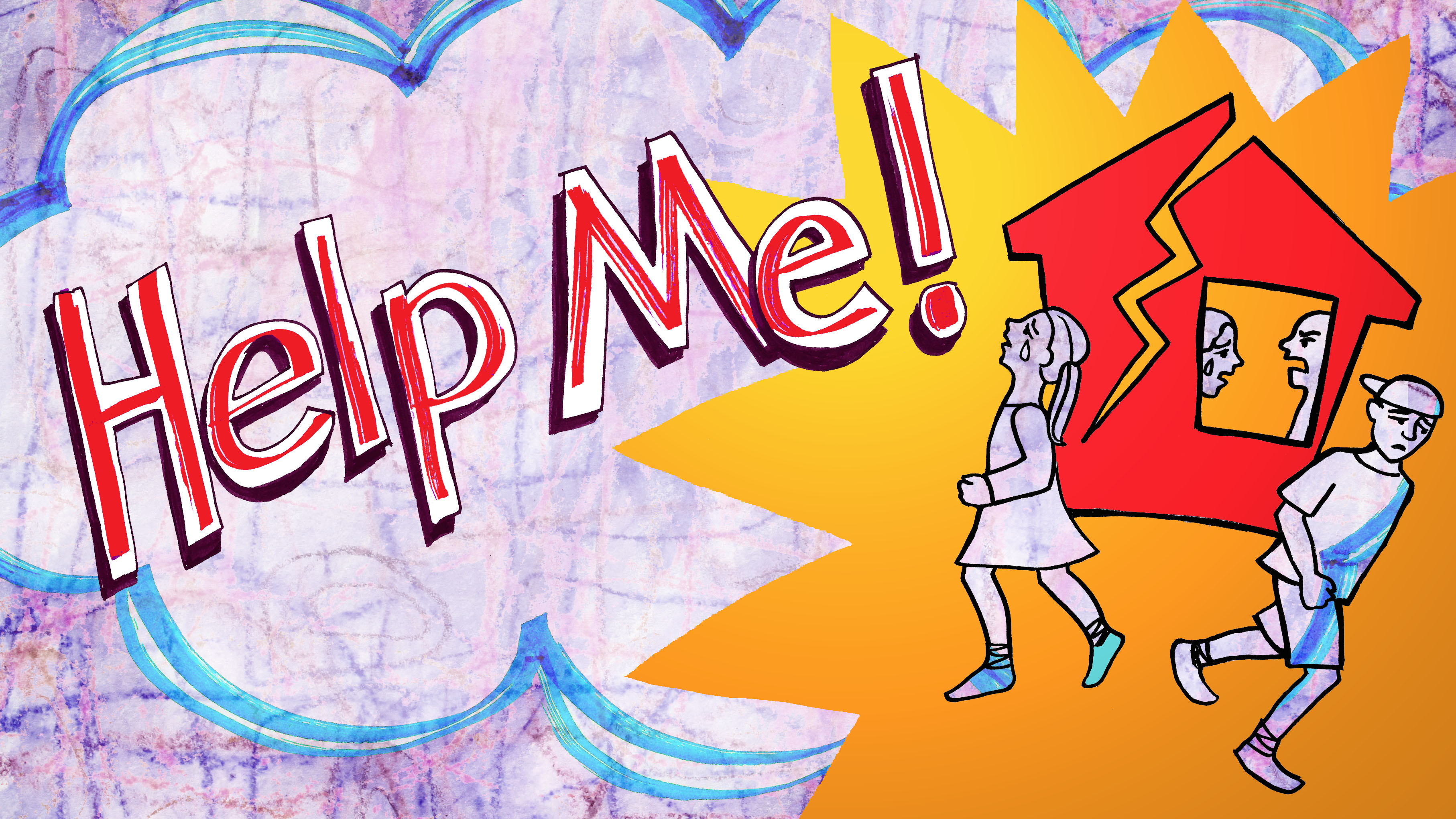 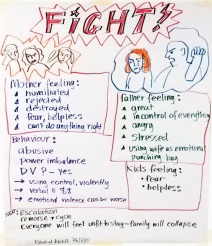 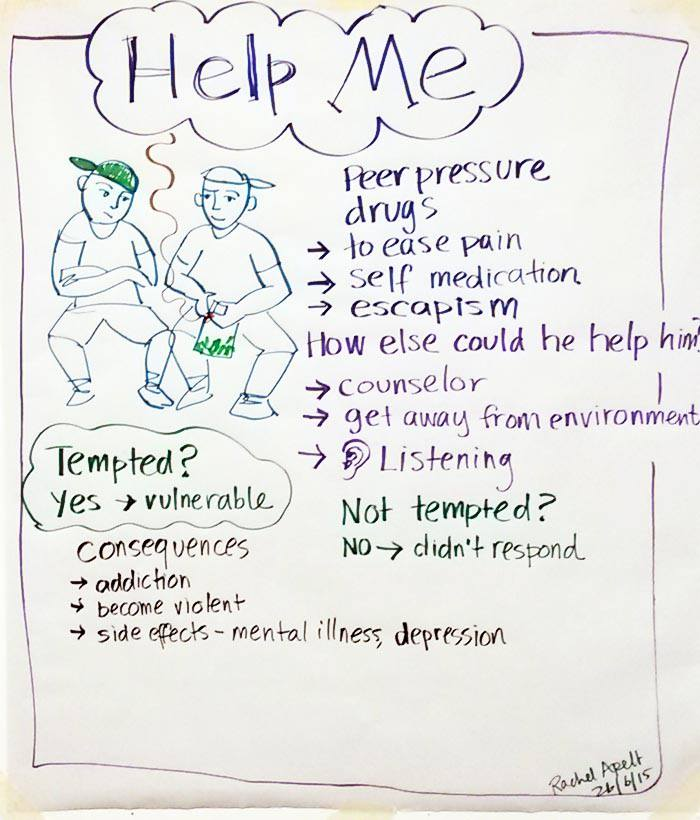 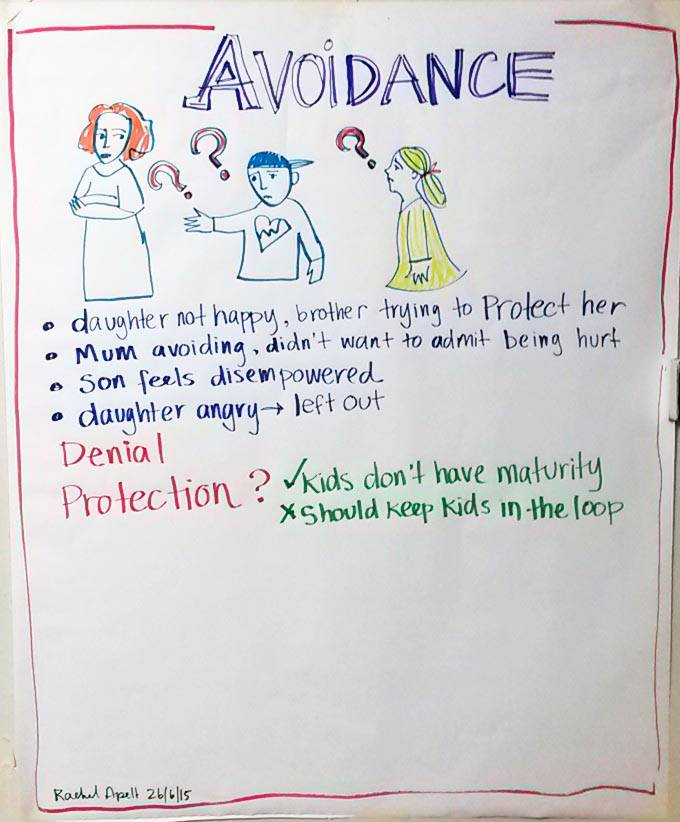 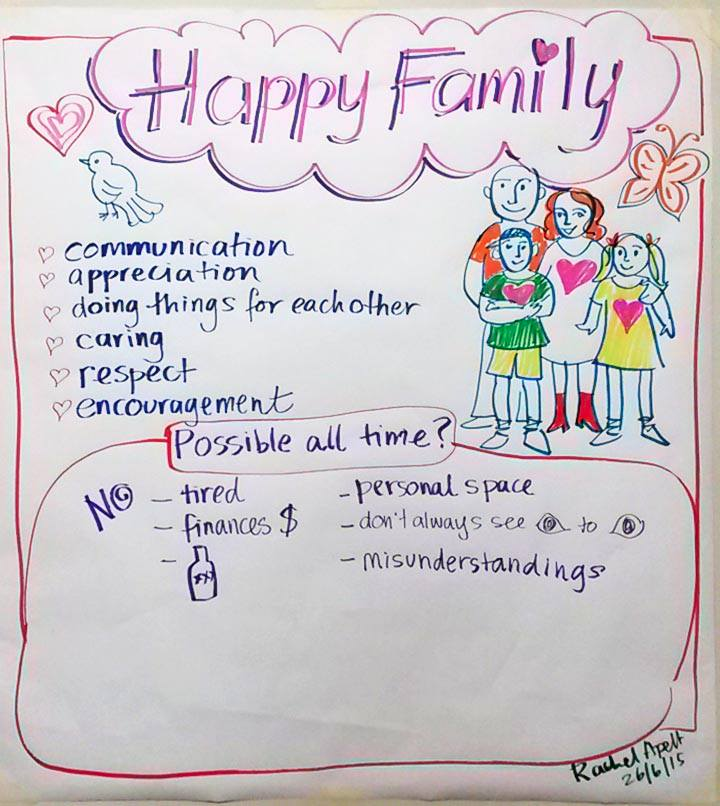 [Speaker Notes: Two years ago we produced ‘Help Me’ 
a forum theatre piece in collaboration with QACC and many services
Where audience have a facilitated dialogue In-between each scene 
about what is happening
and then they question the actors in character (Mum, Dad , 2 kids) in a Hot Seat
 
The audience then reshape and role play the scenes (in a ‘Community ripple’) 
 as to what they would do to practically deal with the many complexities of DV]
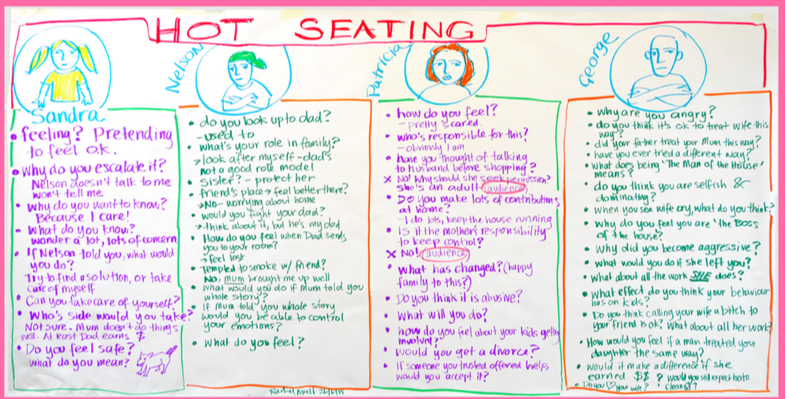 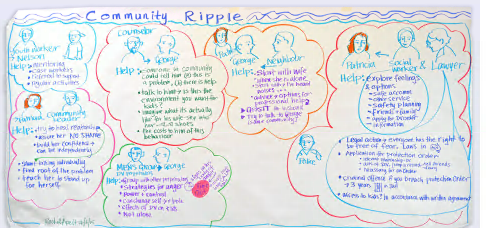 [Speaker Notes: -----------
Worked with Graphic recorder 

We did three great shows–  2 years ago – and still remembered by community

We also did Help lIne raps in Swahili, Arabic and Dinka

Was funded by LAQ  and DSS –  Funding stopped for live shows 
But there’s a video and facilitator’s dialogue guide on RAILS website

It’s a great process.
I know there’s good stuff other CLE groups have done around this.  

Community Leaders have started a DV project and we may be linking in with this …]
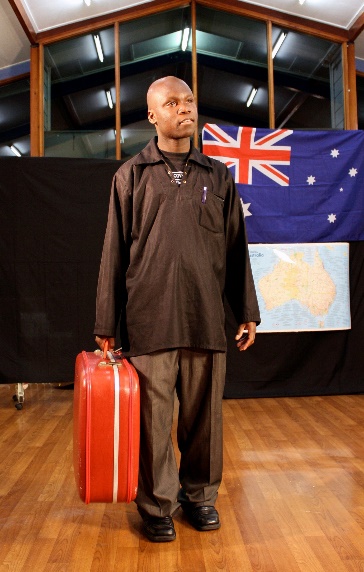 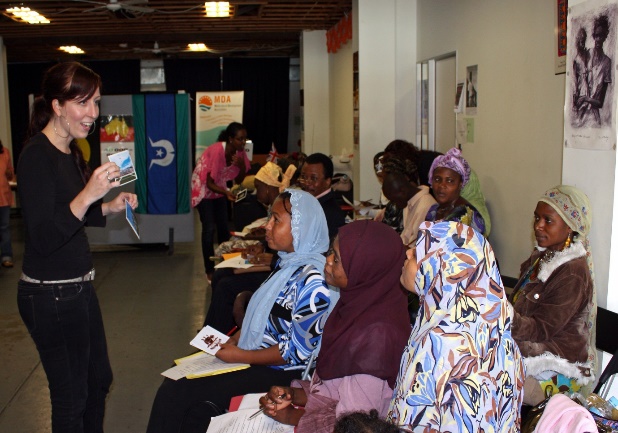 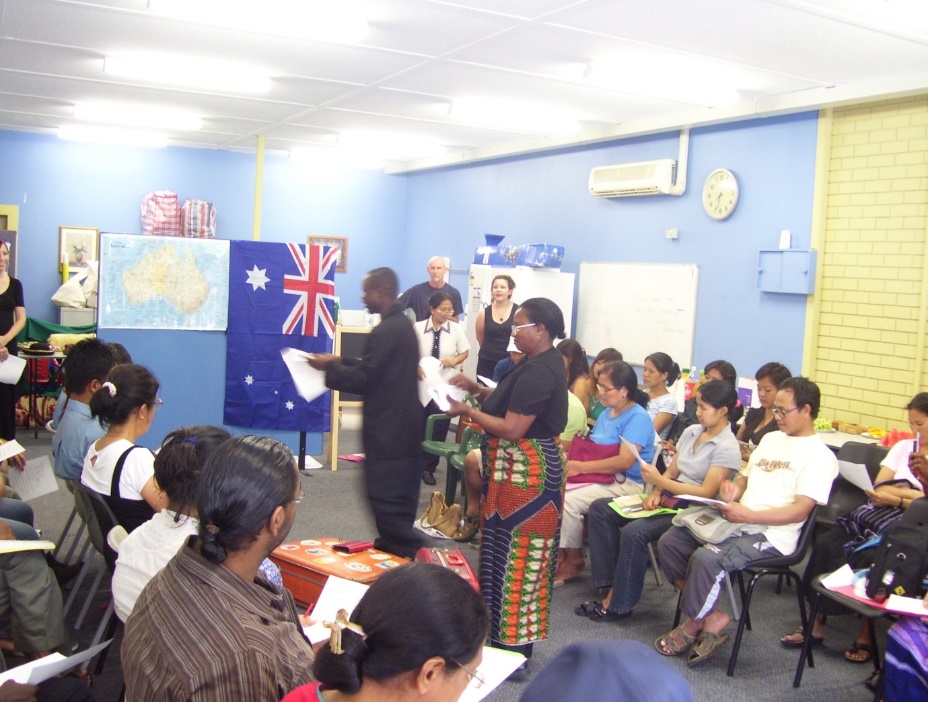 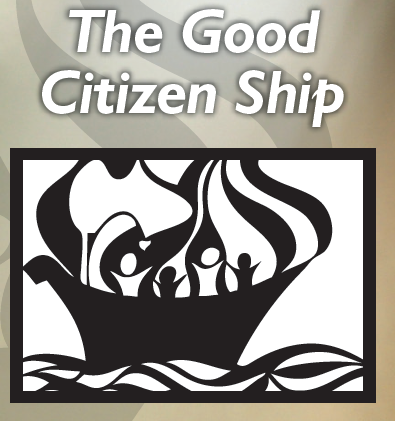 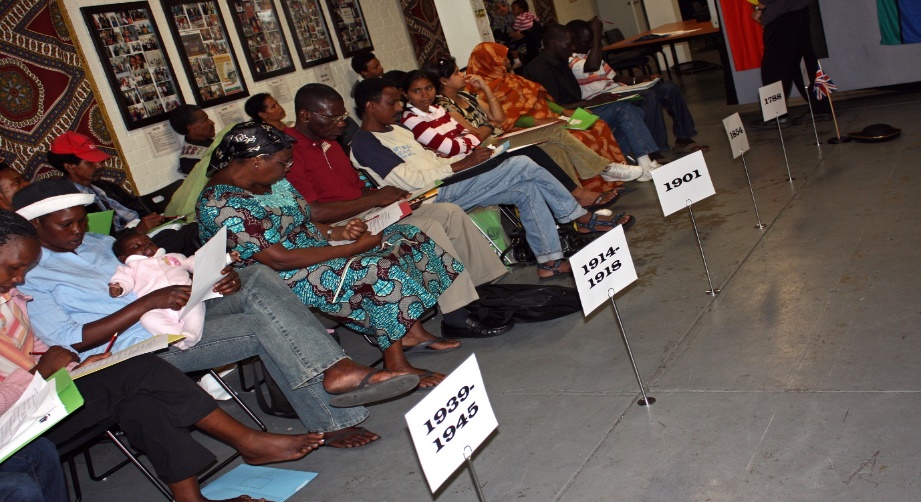 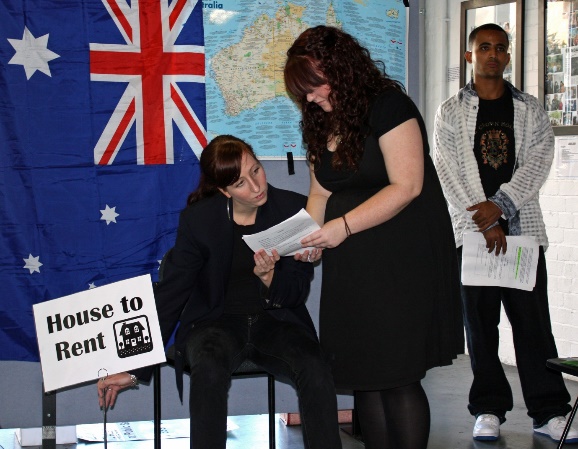 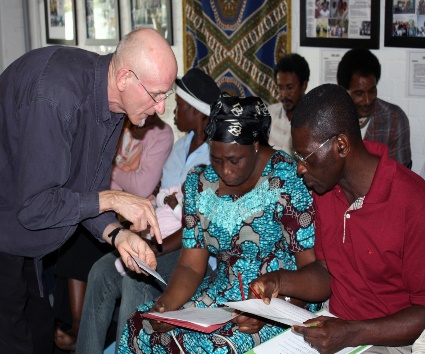 [Speaker Notes: We’ve done other theatre – Around the Citizenship test

We did a video as a resource 
but the citizenship test kept changing 
and it’s still changing

In this project we’ve partnered with Reconciliation Queensland
Aim is to raise awareness of new citizens and connection  to first nations peoples 
This is vexed project as we now have controversial extreme vetting for some citizenship applicants]
Haiku
Respect whatever
your sex, colour, culture, creed 
      
You can complain to    
the Human Rights Commission 
 Human Rights for all
embed
in your 
bod
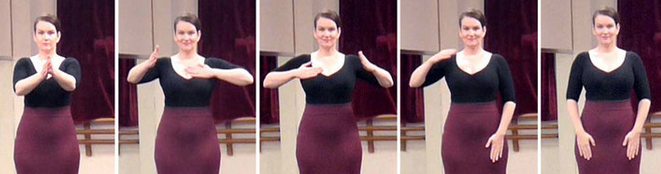 1                  2                    3                4                 5
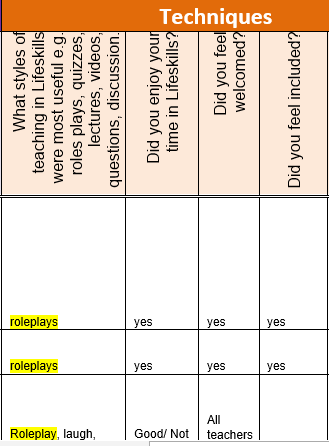 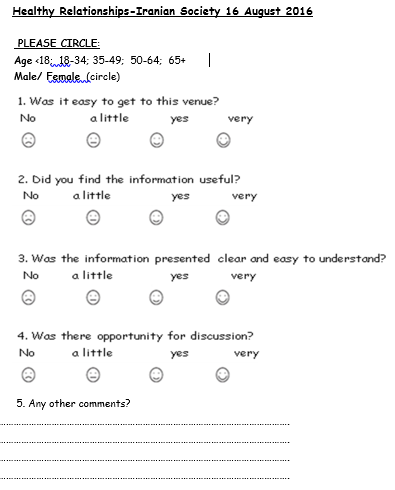 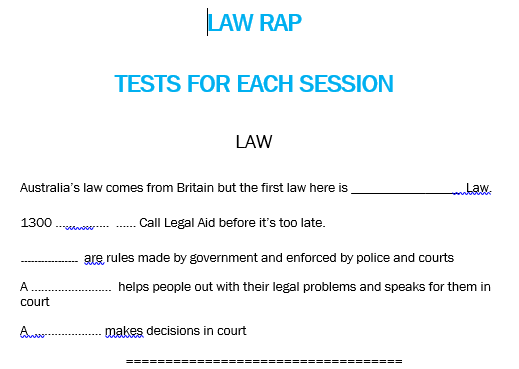 What did we learn?

In our heads, hearts, hands
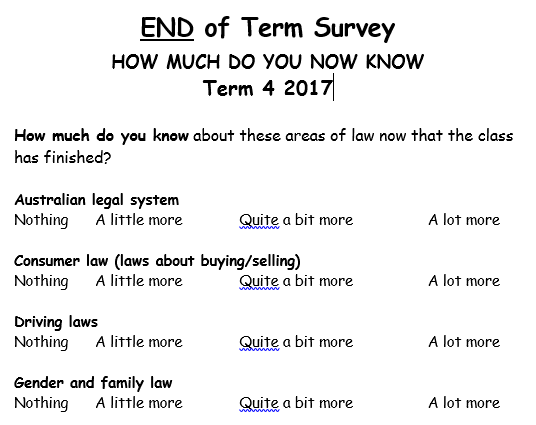 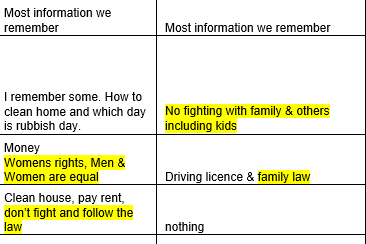 [Speaker Notes: Evaluations …  - It’s hard to evaluate preventative legal education
With interpreted and low level English workshops we
we have smiley faces and comments at end of workshops

Settlement agencies have done some follow ups 6 month after workshops
But that’s done not often

For school ed do surveys at start and end of each term
And Test exams for students

Feedback from community workers and teachers is valuable

And anecdotes from the community]
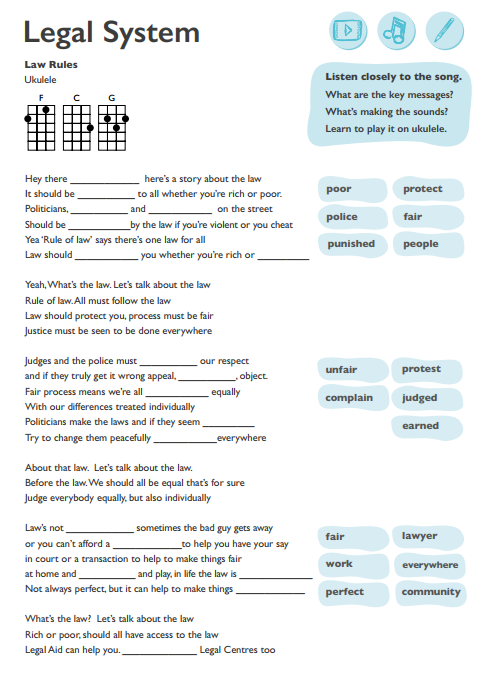 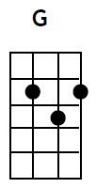 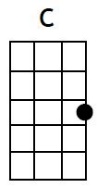 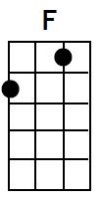 What’s the law? 
Let’s talk about the law
Rich or poor, should all have access to the law
Legal Aid can help you. ___________ Legal Centres too
20
[Speaker Notes: Thanks for participating 
You do great work as legal educators – and all power to you

C F   G    F G]